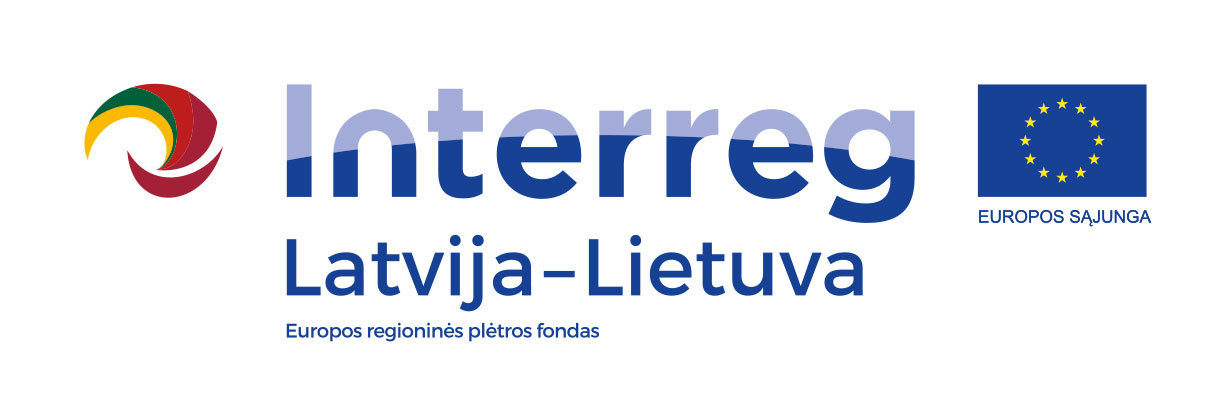 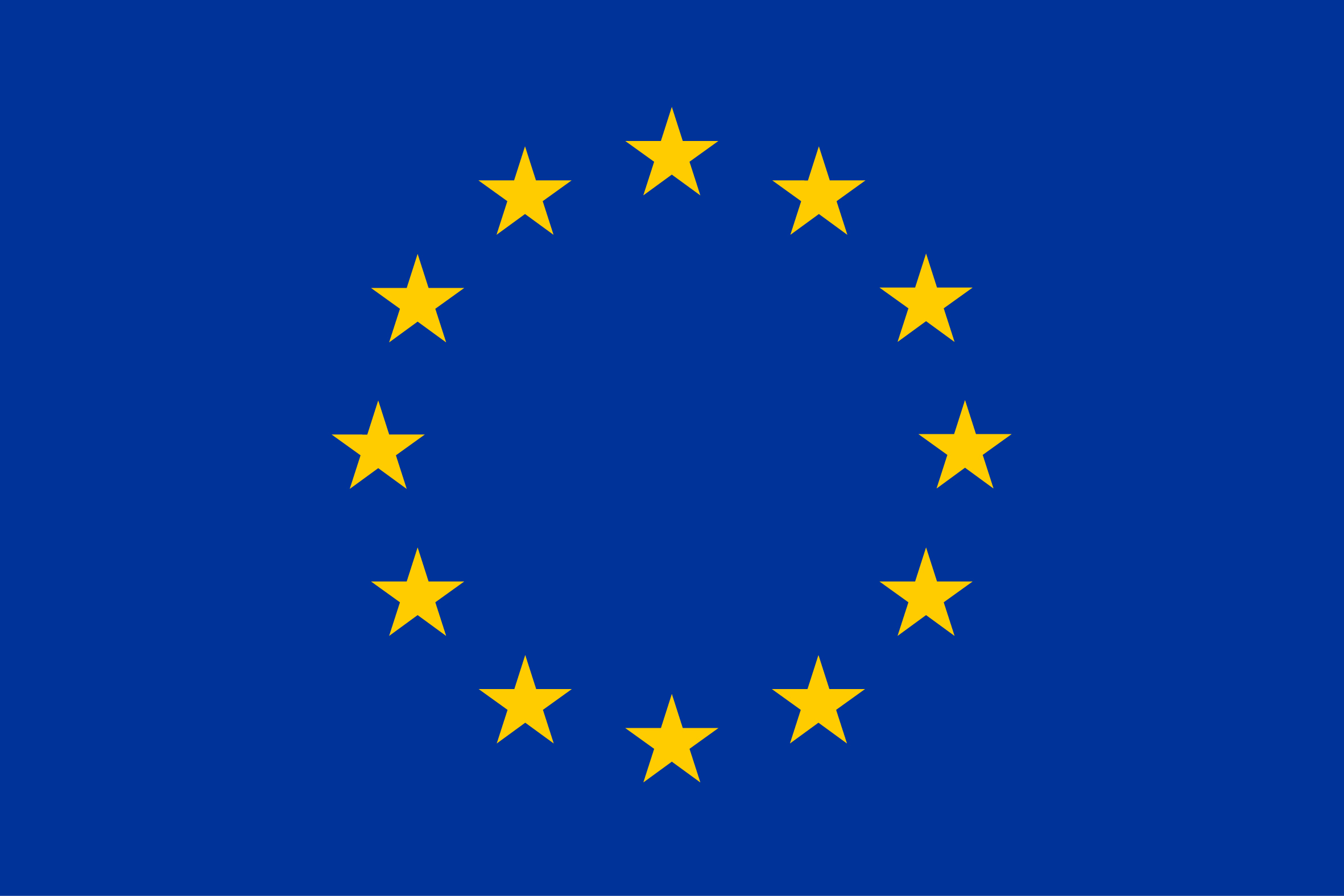 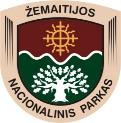 Žemaitijos nacionalinio parko direkcijos patirtis pritaikant objektus lankymui
Žemaitijos nacionalinio parko direktorius
Ramūnas Lydis
2020-09-24
Projektas „Viešųjų teritorijų, turinčių aplinkosauginių problemų, atkūrimas, plėtra ir priežiūra“, Nr. LLI-408, akronimas – LandCLEAN.
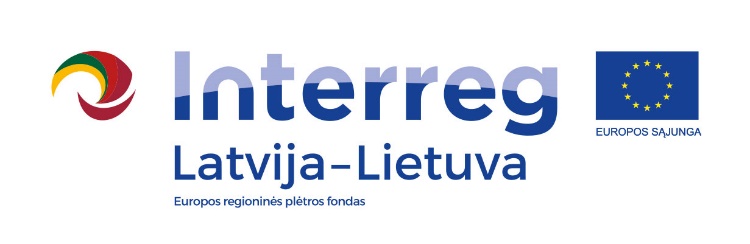 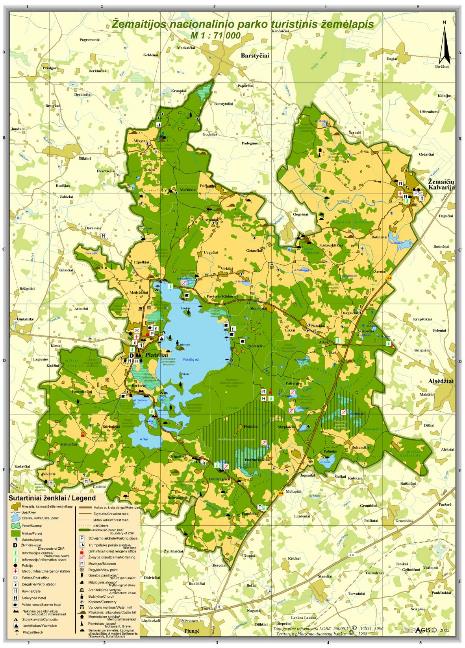 Žemaitijos nacionalinis parkas įsteigtas 1991 m., siekiant išsaugoti nacionalinės svarbos kraštovaizdžio kompleksus bei kultūrinį paveldą, reprezentuojančius Žemaitijos etnokultūrinės srities gamtos ir kultūros savitumus, užtikrinti subalansuotą gamtos išteklių naudojimą ir atkūrimą, sudaryti sąlygas pažintiniam turizmui, moksliniams tyrimams ir aplinkos būklės stebėjimams. 

Parko plotas– 21 720 ha.
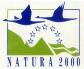 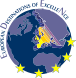 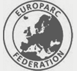 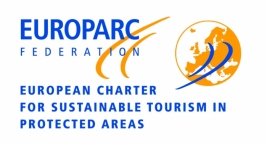 Žemaitijos nacionalinio parko direkcija
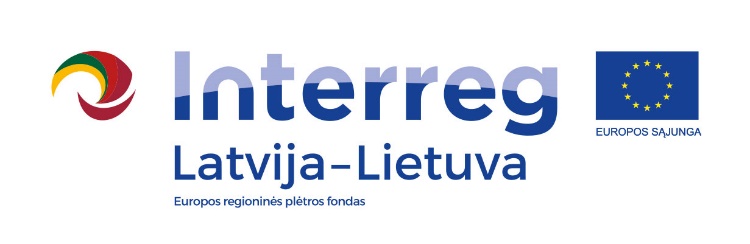 Lankymui pritaikyti objektai Žemaitijos nacionaliniame parke
Pažintinai takai:
Žemaitijos nacionalinio parko direkcija
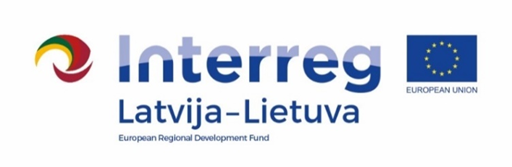 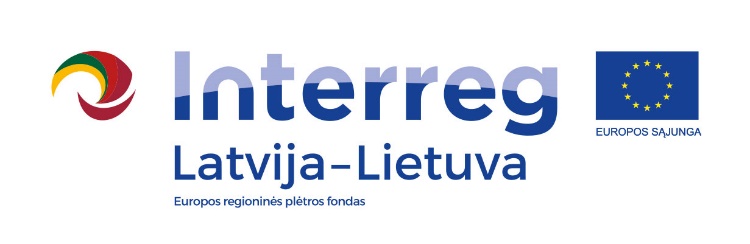 Lankymui pritaikyti objektai Žemaitijos nacionaliniame parke
Trasos:
Žemaitijos nacionalinio parko direkcija
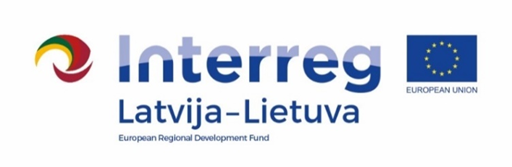 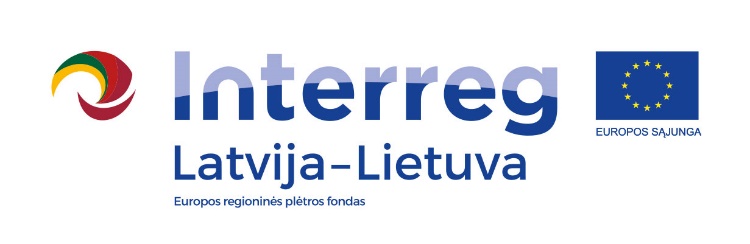 Rekreaciniai ištekliai Žemaitijos nacionaliniame parke
Kiti objektai ir reiškiniai:
Šaltojo karo muziejinė ekspozicija;
Energetinių labirintų ir figūrų parkas;
Siberijos bokštas;
Barstytalių, Jogaudų, Paplatelės apžvalgos bokštai;
Žemaitės memorialinis muziejus;
Poeto V. Mačernio muziejus;
Tautodalininkų ekspozicijos (K. Striaupos klėtelė, R. Laimos tautodailės ekspozicija, V. Jaugėlos tautodailės ekspozicija, L. Černiauskio meno galerija, Jonušų tautodailės ir etnografijos muziejus);
Litvakų atminimo sodas;
Tilto į pilies salą liekanos;
Gegrėnų, Šarnelės, Medsėdžių ir kt. piliakalniai;
Gardų ozas;
Plaukimo maratonas;
Dviračių kroso kasmetinės varžybos
Žemaitijos nacionalinio parko direkcija
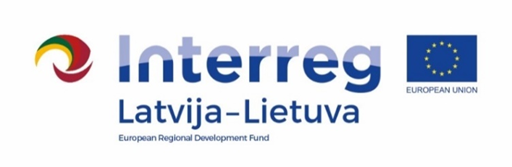 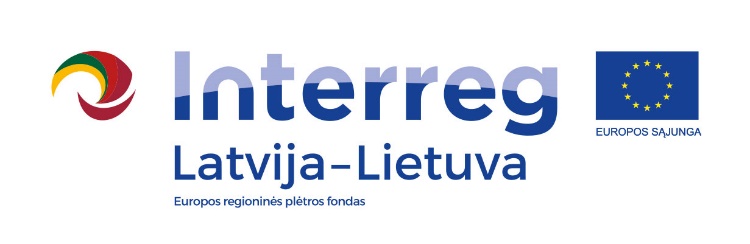 Savarankiškai inicijuoti ir įgyvendinti projektai per pastaruosius 10 metų (1)
Žemaitijos nacionalinio parko direkcija
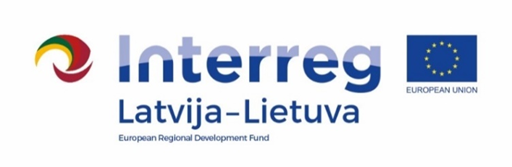 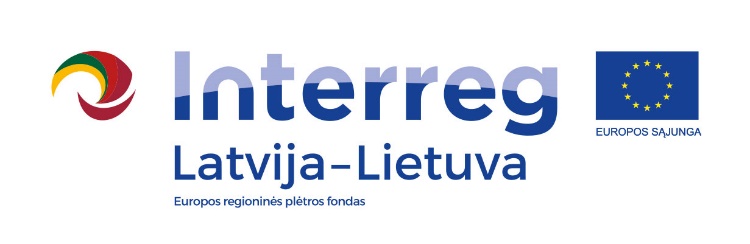 Savarankiškai inicijuoti ir įgyvendinti projektai per pastaruosius 10 metų (2)
Žemaitijos nacionalinio parko direkcija
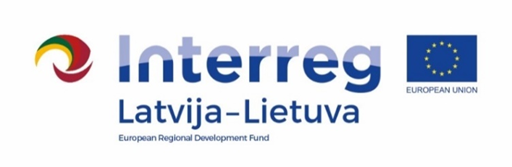 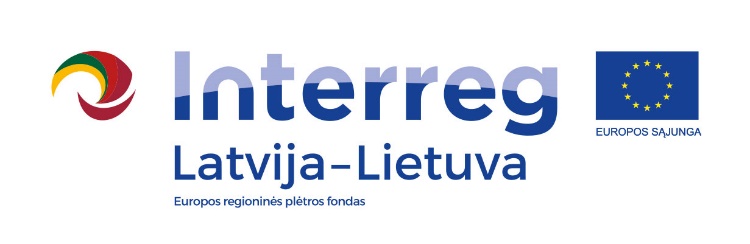 Plungės rajono savivaldybės įgyvendinti projektai
Žemaitijos nacionalinio parko direkcija
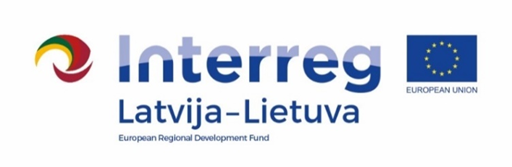 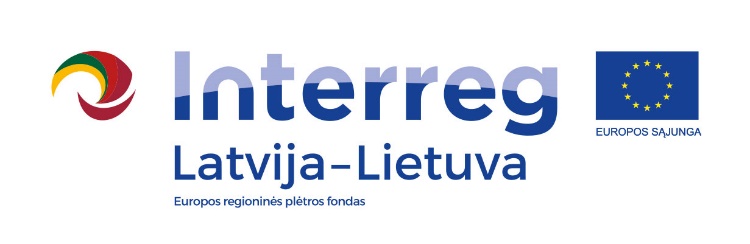 Plungės rajono savivaldybės pradėti įgyvendinti projektai
Žemaitijos nacionalinio parko direkcija
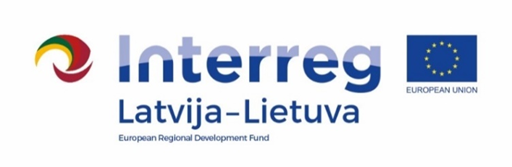 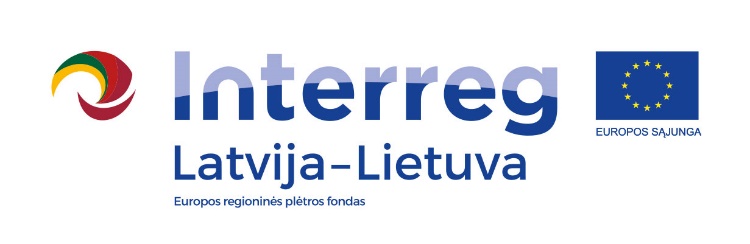 Kas padeda supažindinti su sutvarkytais objektais?
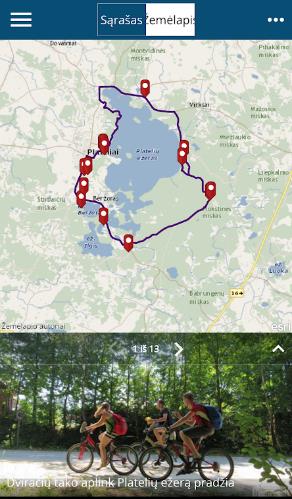 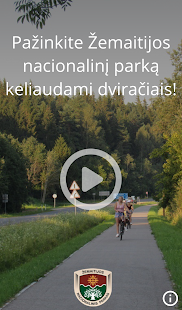 Programėlė išmaniesiems įrenginiams
Žemaitijos nacionalinio parko direkcija
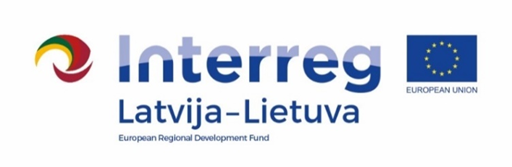 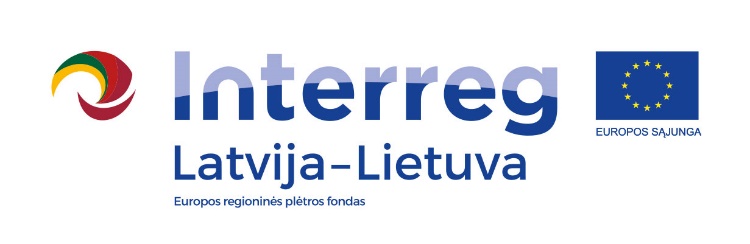 Gardų ozo pritaikymas lankymui
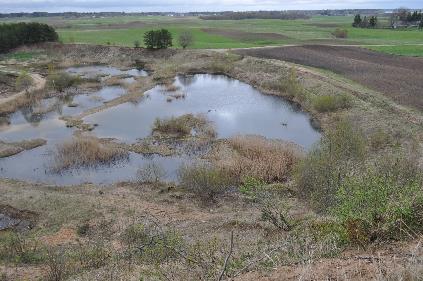 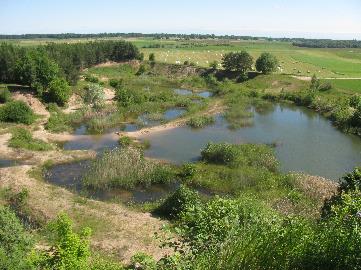 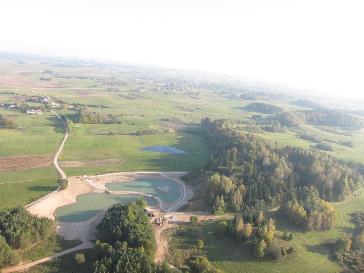 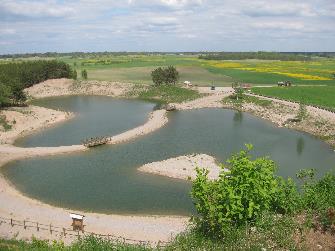 „Saugomų teritorijų tvarkymas (I etapas) – “Gardų ozo, esančio Žemaitijos nacionaliniame parke Gardų geomorfologiniame draustinyje, tvarkymo projektas”, Vertė ~125 tūkst. eur
Žemaitijos nacionalinio parko direkcija
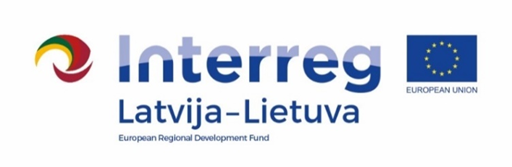 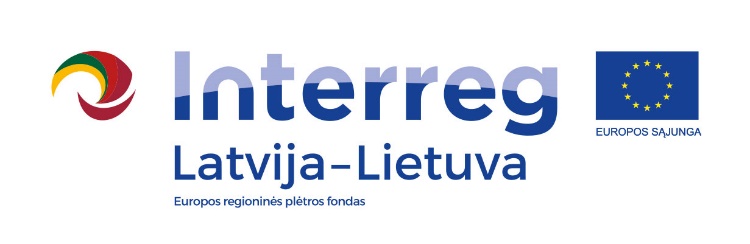 Platelių apžvalgos aikštelės tvarkymas
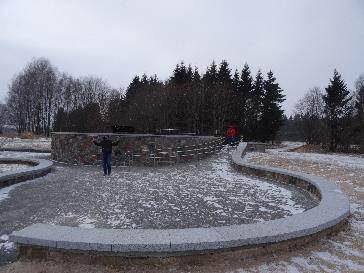 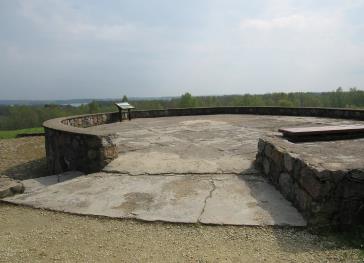 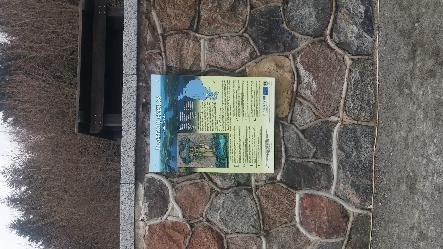 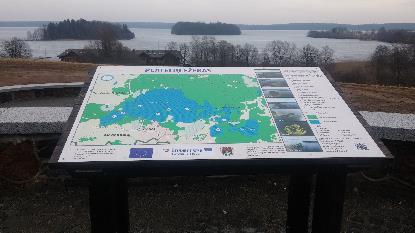 Aikštelė sutvarkyta 2017-2018 m., 
Įgyvendinant LAT-LIT projektą „Unigreen“. Vertė ~70 tūkst. eur
Žemaitijos nacionalinio parko direkcija
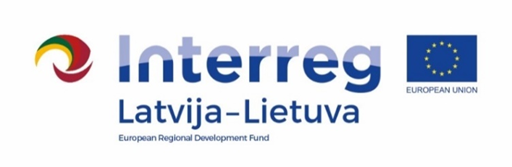 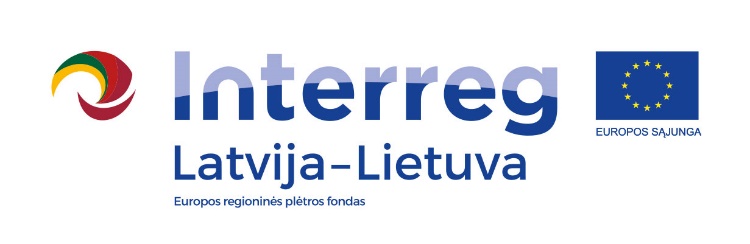 Šaltojo karo ekspozicija. Buvusio karinio objekto pritaikymas
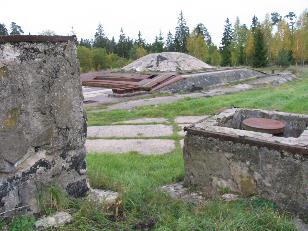 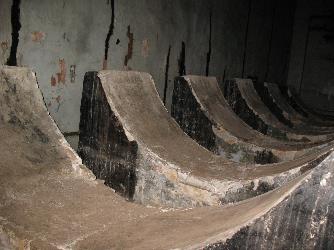 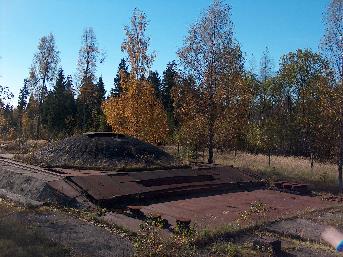 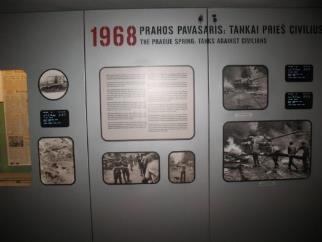 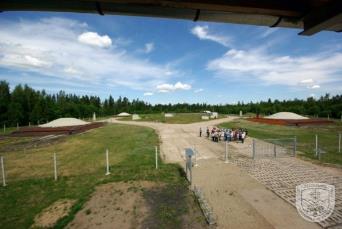 Šaltojo karo ekspozicija įrengta buvusioje požeminėje branduolinių raketų paleidimo aikštelėje. Vertė ~1,8 mln. eur
Žemaitijos nacionalinio parko direkcija
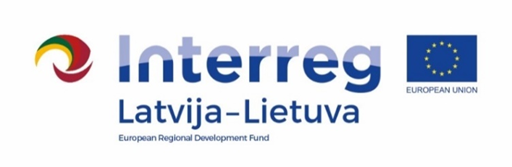 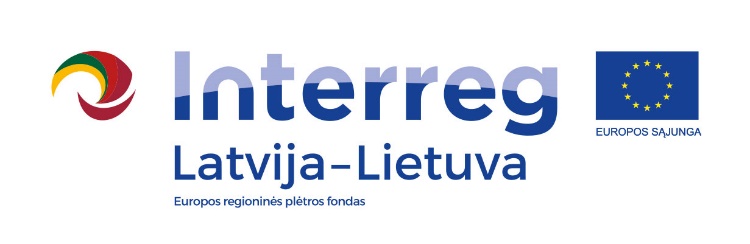 Šaltojo karo ekspozicija. Lankytojų srautas
Žemaitijos nacionalinio parko direkcija
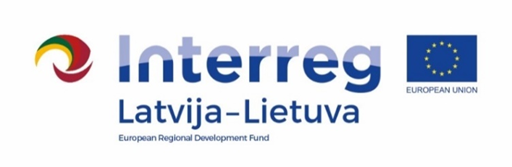 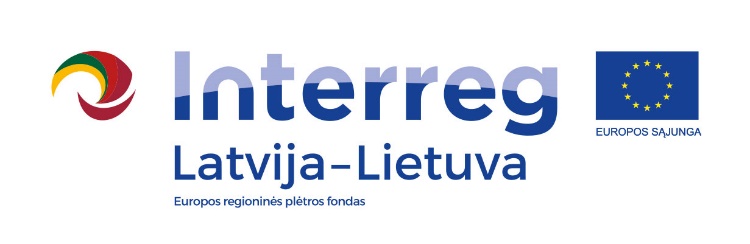 Lankytojų skaičius Žemaitijos nacionaliniame parke
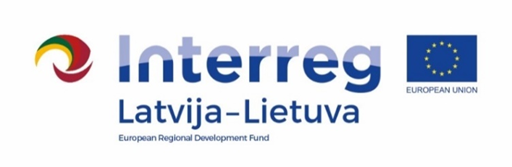 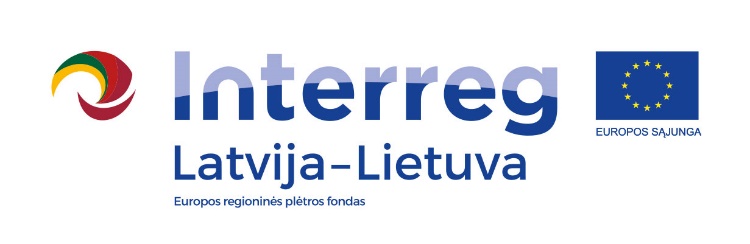 AČIŪ UŽ DĖMESĮ
www.zemaitijosnp.lt
ramunas.lydis@zemaitijosnp.lt
tel. 8 679 06745
Fb https://www.facebook.com/ramunas.lydis/